Využívání archiválií
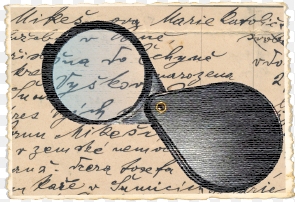 Využívání archiválií
žádosti občanů a institucí
vlastní iniciativa archivů a archivářů
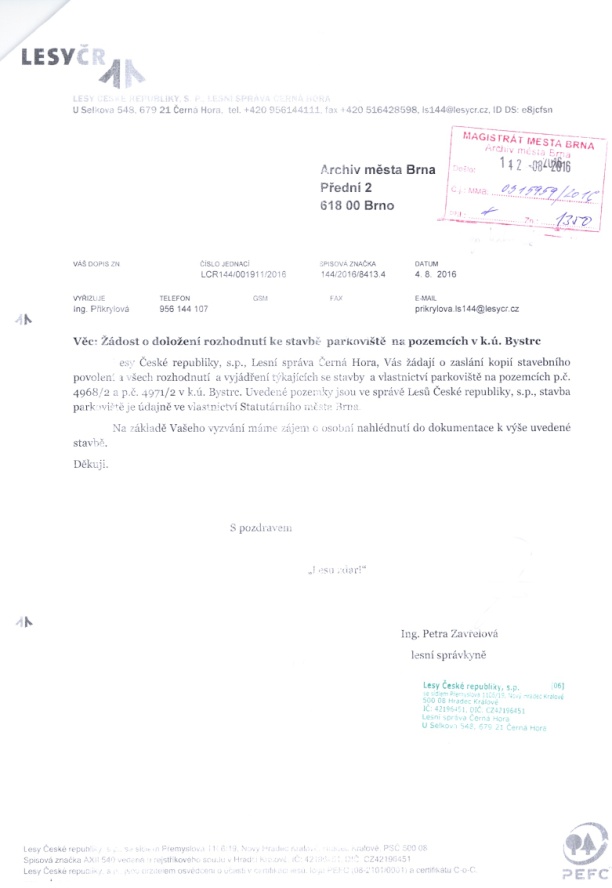 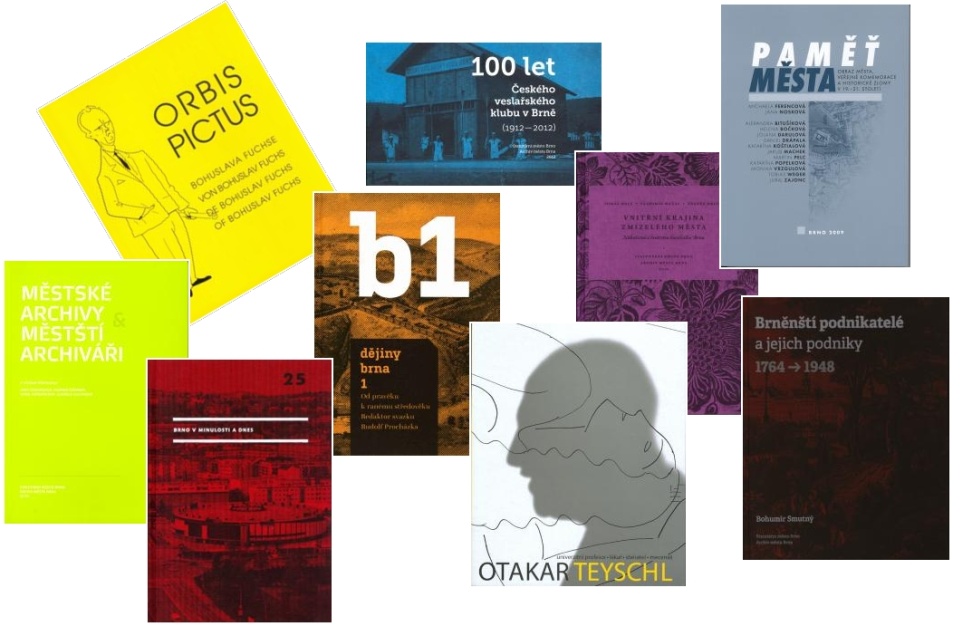 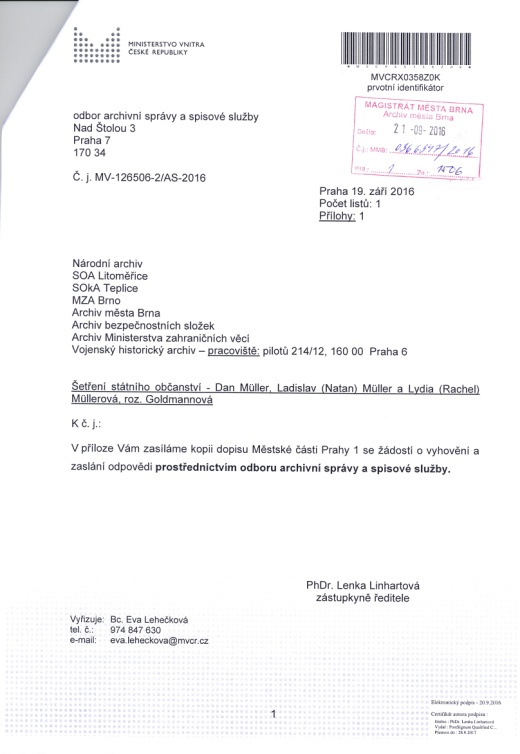 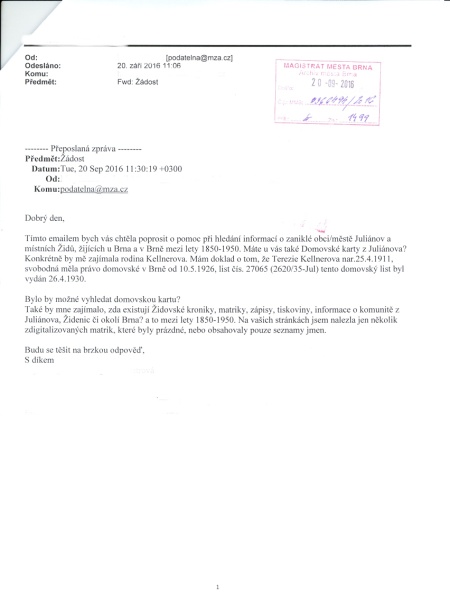 Žádosti občanů a institucí
vyřizovány prostřednictvím:

badatelské agendy



rešeršní agendy
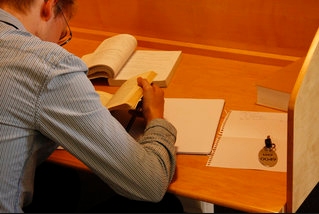 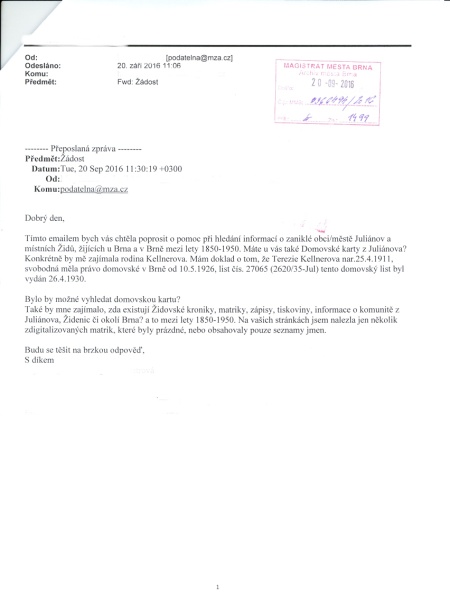 Zákon č. 499/2004 Sb. o archivnictví a spisové službě
upravuje
základní principy nahlížení do archiválií, vystavování archiválií a pořizování výpisů, opisů a kopií
§ 34–38
§ 40–41
nahlížet do archiválií je možné
na základě žádosti
za podmínek stanovených zákonem
Nahlížení do archiválií
badatelský řád
vydává každý archiv na základě vzorového badatelského řádu vydaného ministerstvem
trvale zveřejněn na úřední desce archivu
na veřejnosti přístupném místě v archivu 
v informačních systémech s možností dálkového přístupu
Nahlížení § 34
do kopií archiválií
určeny k uživatelské práci
do originálů archiválií
nejsou-li k dispozici kopie
pokud jsou k dispozici kopie
se souhlasem archivu
pokud to účel nahlédnutí vyžaduje
do archiválií v úschově
za podmínek uvedených ve smlouvě o úschově
do NKP v originále
s povolením ministerstva
běžnější je práce s kopiemi NKP
do archiválií v digitální podobě
prostřednictvím 
národního portálu 
portálů pro zpřístupnění archiválií v digitální podobě
Osobní údaje § 35
veřejné archivy jsou oprávněny zpracovávat 
osobní údaje žadatelů pro účely ochrany archiválií
jméno, příjmení, datum a místo narození, státní občanství, adresa místa pobytu, číslo průkazu totožnosti
údaje o obchodní firmě
název, adresa sídla právnické osoby, IČO
účely nahlížení 
téma či zaměření studia
badatelský list
Prováděcí předpis § 36
stanoví
vzorový badatelský řád
upravuje postup při předkládání archiválií
množství archiválií předkládaných badateli na jeden návštěvní den
režim chování na místě určeném k nahlížení včetně způsobu manipulace s archiváliemi 
zásady používání reprodukční techniky
lhůty k zahájení nahlížení do archiválií a pokračování v něm (nejméně 30ti denní)
vzor badatelského listu
vzor dokladu o předložených a navrácených archiváliích
Nahlížení § 37
přístupné jen archiválie starší třiceti let
všechny zveřejněné archiválie
archiválie 
s osobními údaji žijících osob
lze nahlížet pokud tyto nevznesly písemně námitky
s citlivými údaji žijících osob
po předchozím písemném souhlasu těchto osob
o souhlas žádá archiv
agendový informační systém evidence obyvatel
Výjimky
je možno nahlížet do archiválií vzniklých před 1. 1. 1990
z činnosti 
vojenských soudů a prokuratur všech stupňů
bezpečnostních složek podle zákona o Ústavu pro studium totalitních režimů a o ABS
mimořádných lidových soudů, Státního soudu, Národního soudu
společenských organizací a politických stran sdružených v Národní frontě
z činnosti orgánů německé okupační správy na území odstoupeném Říši a v Protektorátu Čechy a Morava v letech 1938 až 1945
veřejně přístupné archiválie 
veřejně přístupné dokumenty ještě před prohlášením za archiválie
do archiválií mohou nahlížet jejich původci bez omezení
Odepření nahlížení do archiválií
fyzický stav nahlížení neumožňuje
stav zpracování nahlížení neumožňuje
fyzická osoba vznesla námitku
fyzická osoba nedá souhlas
zvláštní právní předpis nahlížení vylučuje
žadatel nesplňuje podmínky stanovené zvláštním právním předpisem
Odepření nahlížení do archiválií
pokud je nahlížení odepřeno, archiv
s přihlédnutím k významu archiválií
provede archivní zpracování u nezpracovaných archiválií
oznámí tuto skutečnost žadateli
výjimečně povolí nahlédnutí vědeckým badatelům a studentům
na základě písemné žádosti s potvrzením kulturně vědecké instituce
časově limitovaný výzkum
výukový účel nahlížení
Oprávnění nahlížení
do dokumentů a archiválií jejichž původcem je stát nebo územní samosprávný celek mají:
organizační složky státu,
ozbrojené síly,
bezpečnostní sbory,
zpravodajské služby ČR,
územní samosprávné celky,
osoby oprávněné.
mohou být zapůjčeny i mimo archiv
písemný závazek
archiválie v úplnosti vrátí v dohodnuté lhůtě a nepoškozené
Údaje o žadateli
za účelem vyrozumění žadatele 
archiv může požádat příslušný správní úřad na úseku archivnictví a výkonu spisové služby o zprostředkování údajů o žadateli v rozsahu daném    § 38a zákona o archivnictví
Vystavování archiválií § 39
archiválie
dovoluje-li to jejich stav
za podmínek zaručujících jejich ochranu a péči
za podmínek ochrany osobních údajů
na základě smlouvy nebo zápisu o výpůjčce
stanovené podmínky vystavení
výše pojistného
soupis zapůjčovaných archiválií
protokol o stavu archiválií
NKP pouze na základě povolení ministerstva
Zásady pro vystavování archiválií - Národní archiv
Dotazník
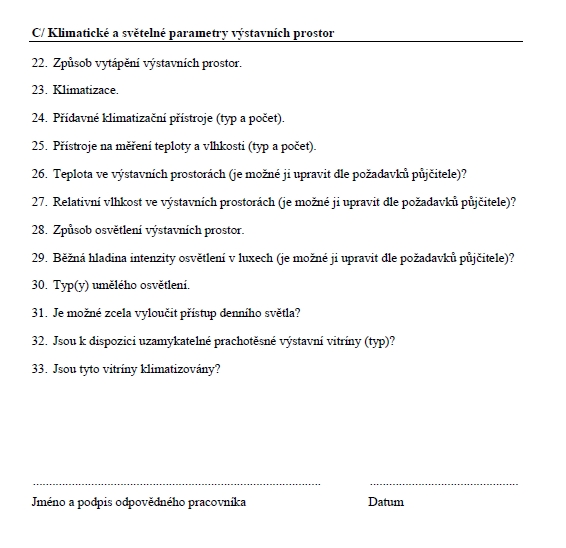 Dokumetace archiválie
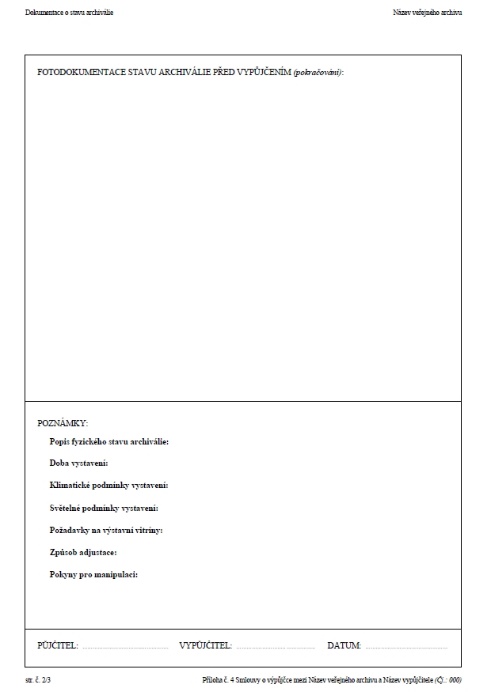 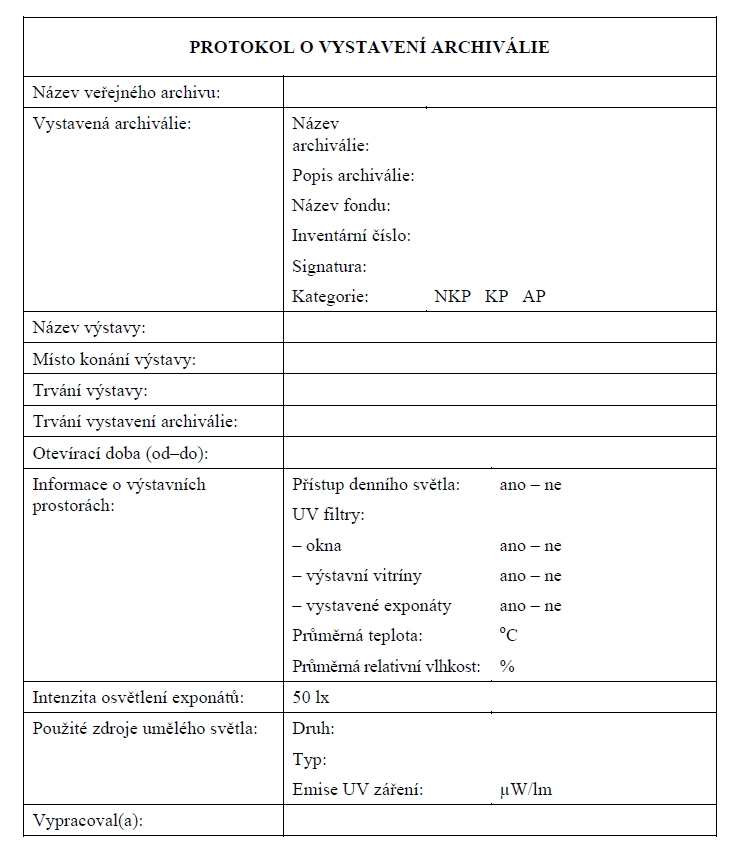 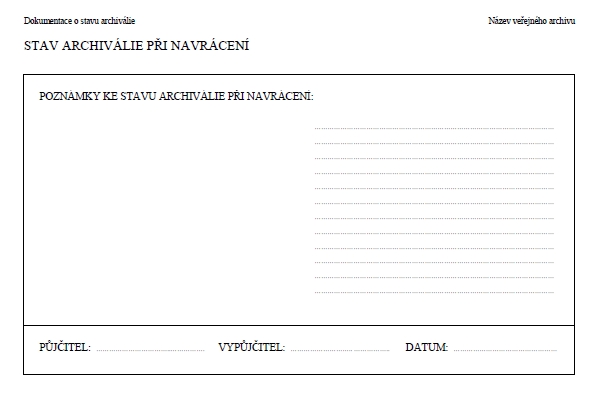 a) klimatické podmínky: teplota: 20 ± 2°C
relativní vlhkost: 50 ± 5 %
b) světelné podmínky:
zdroj světla: umělý s možností regulace intenzity osvětlení
intenzita osvětlení: 50 lx
kvalita světla: zdroje nesmí emitovat ultrafialového záření
c) požadavky na výstavní vitríny: prachotěsnost, parotěsnost, uzamykatelnost,
nerozbitné sklo
d) způsob adjustace
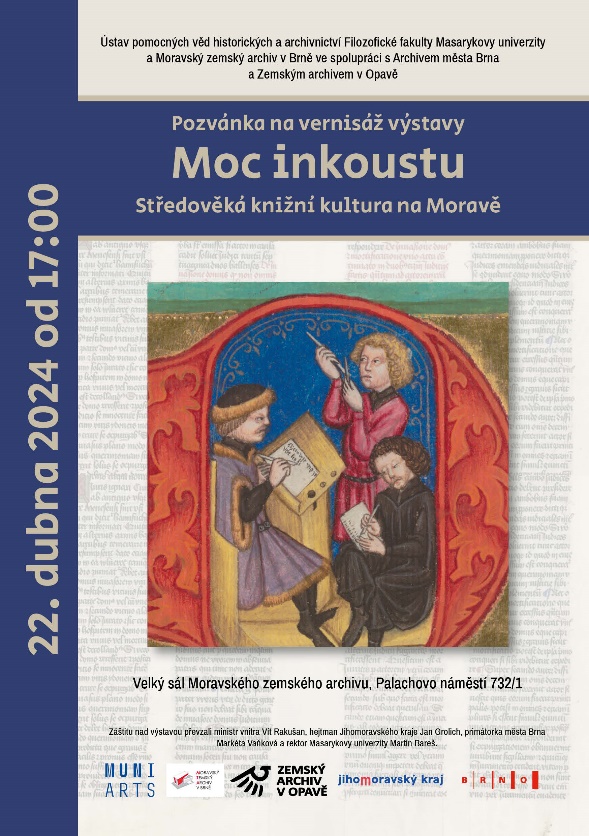 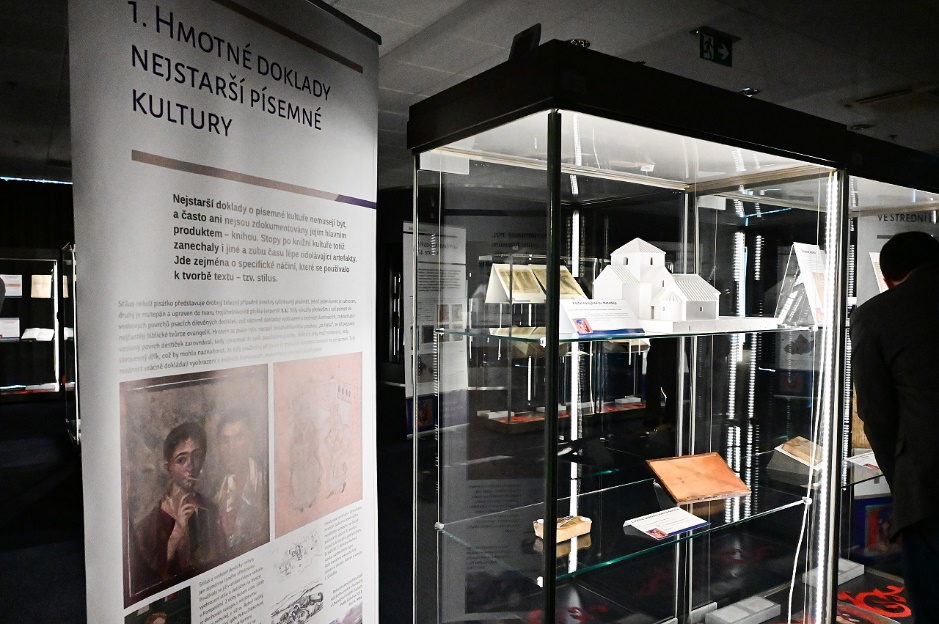 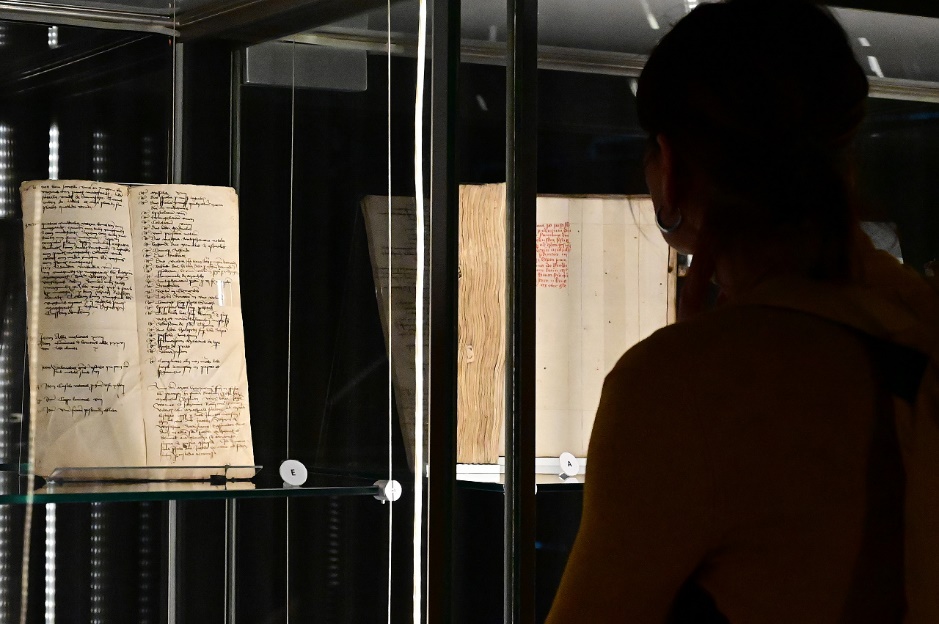 Výstava Kdo? Co? Archiv?!
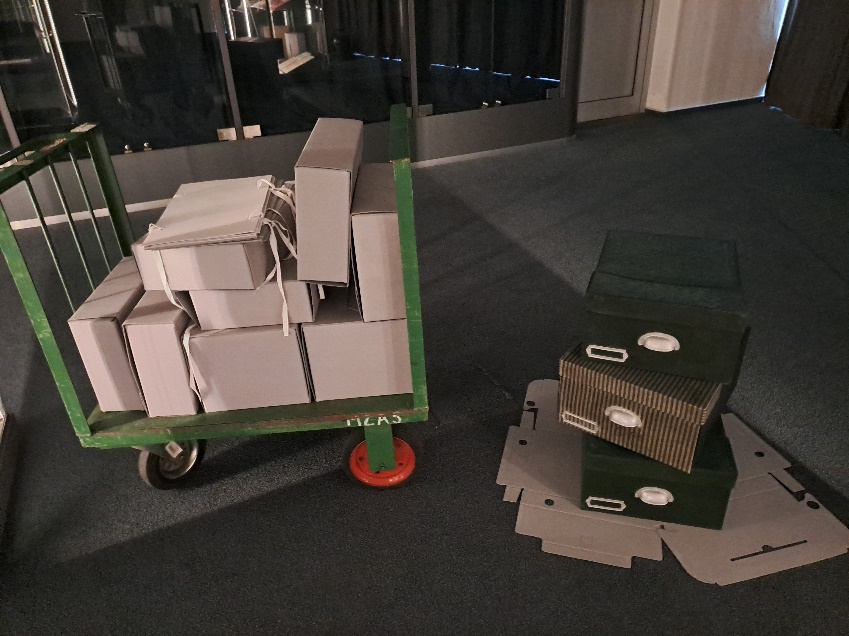 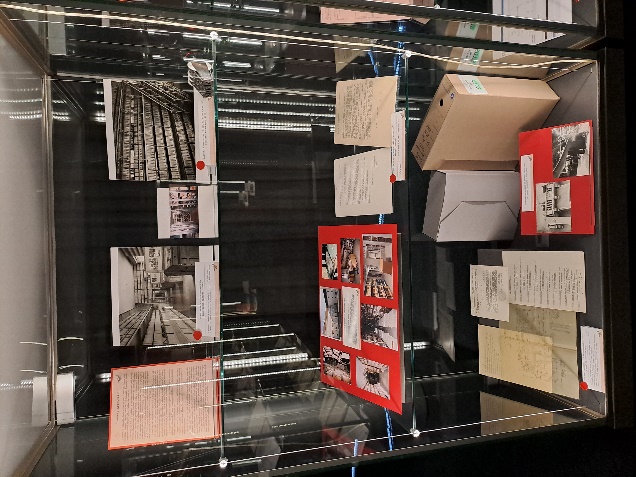 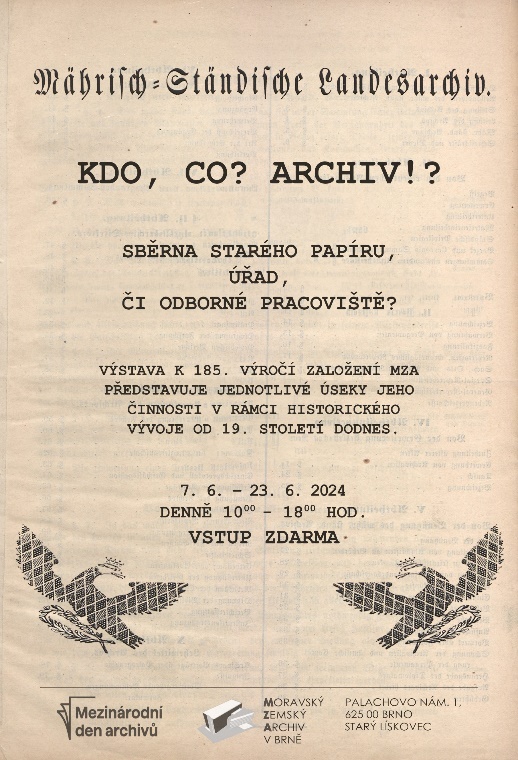 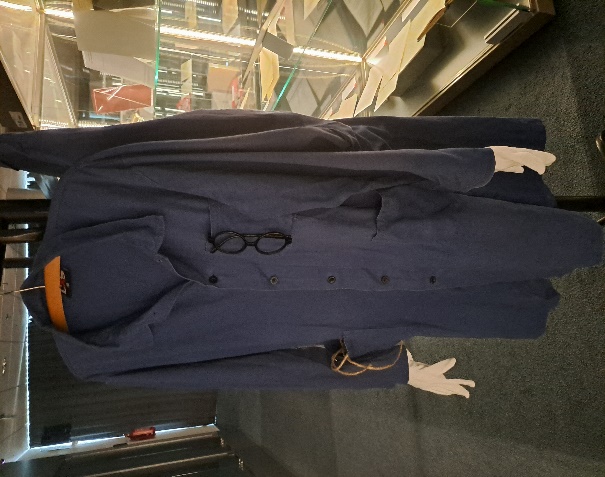 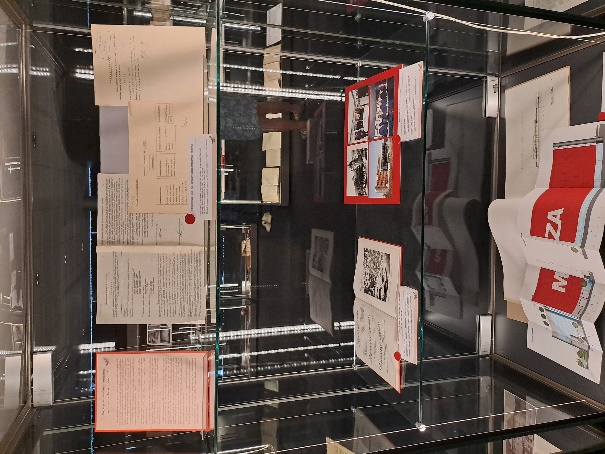 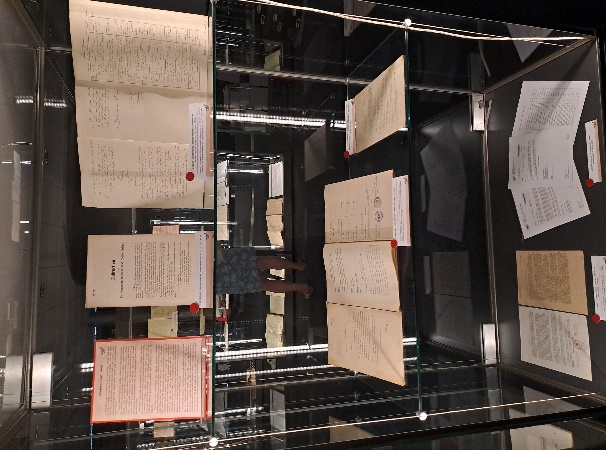 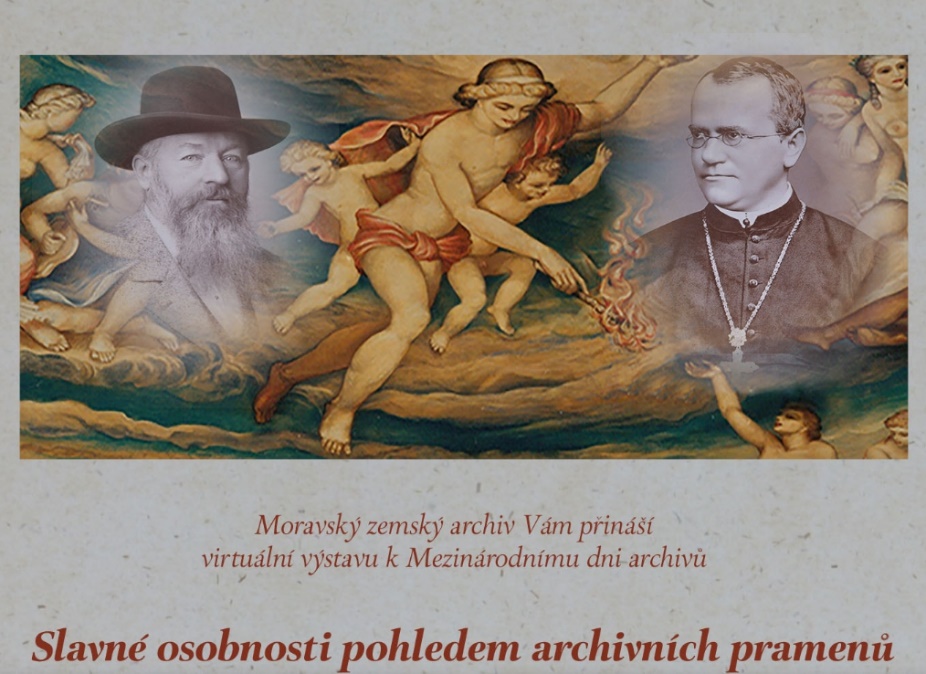 MDA 2022
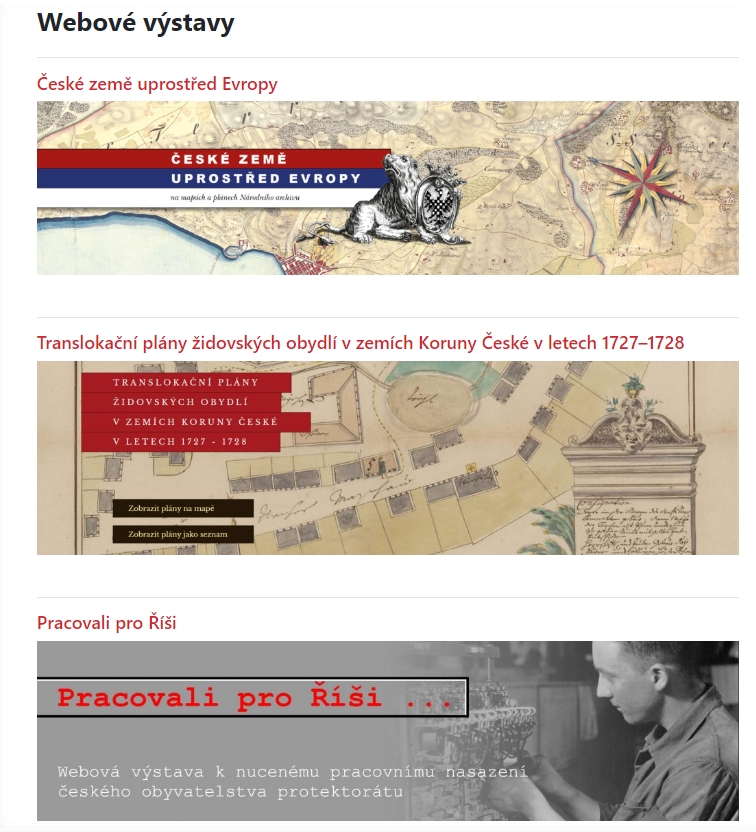 Webové výstavy - Národní archiv
Odborná spolupráce - Archiv města Brno
Služby archivu § 40
každý je oprávněn požádat archiv, do jehož péče archiválie náleží o
pořízení výpisu
opisu
kopie archiválie
v analogové podobě
v digitální podobě
pokud nejsou splněny podmínky pro odepření nahlížení do archiválií
pokud archiv nevyhoví, rozhoduje na základě podání badatele příslušný správní úřad
Služby archivu § 40
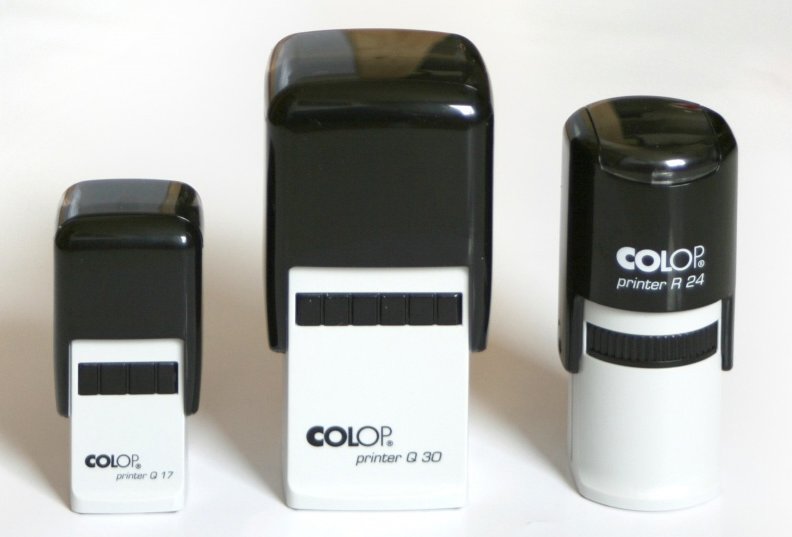 potvrzení shody
kopie archiválie 
v analogové nebo
digitální podobě
autorizovaná konverze
úhrada nákladů spojená s 
pořízením výpisu, opisu nebo kopie archiválie
vyhledáváním a zpracováním archiválií
pořízením rešerše z archiválií
ceník služeb
žadatel
archiv
jednoduchá rešerše
složitá rešerše
autor
Rešerše
Výjimky
uhrazení nákladů archiv nepožaduje
státní orgán
právnická či fyzická osoba s působností ve veřejné správě
původce či vlastník archiválie
dárce archiválie uložené v archivu
prováděcí předpis 
stanoví maximální úhrady nákladů služeb
podmínky, za kterých je možné od úhrady upustit
Nahlížení § 41
do archiválií, které nenáleží do péče archivů
se souhlasem vlastníka nebo držitele archiválie
do archiválií náležejících do péče veřejných archivů
 s výjimkou audiovizuálních archiválií v péči NFA
a přístup do jejich prostor určených k nahlížení do archiválií je bezplatné
Účel nahlížení
úřední (služební)




soukromý
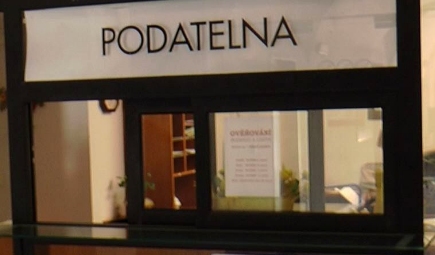 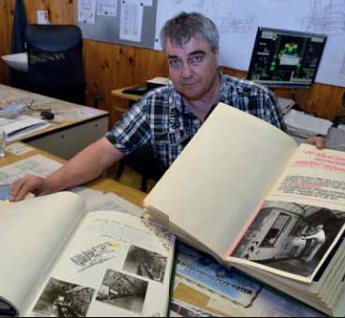 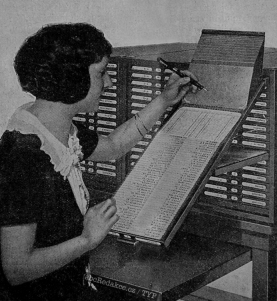 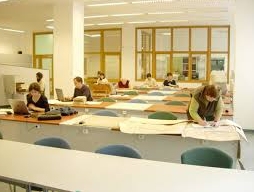 Nejvyužívanější fondy
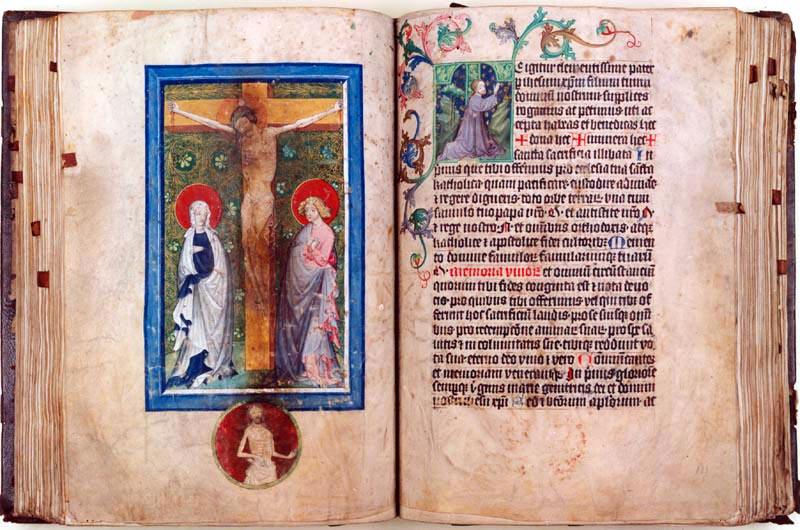 státní správa
samospráva
soudy
školy
sbírky
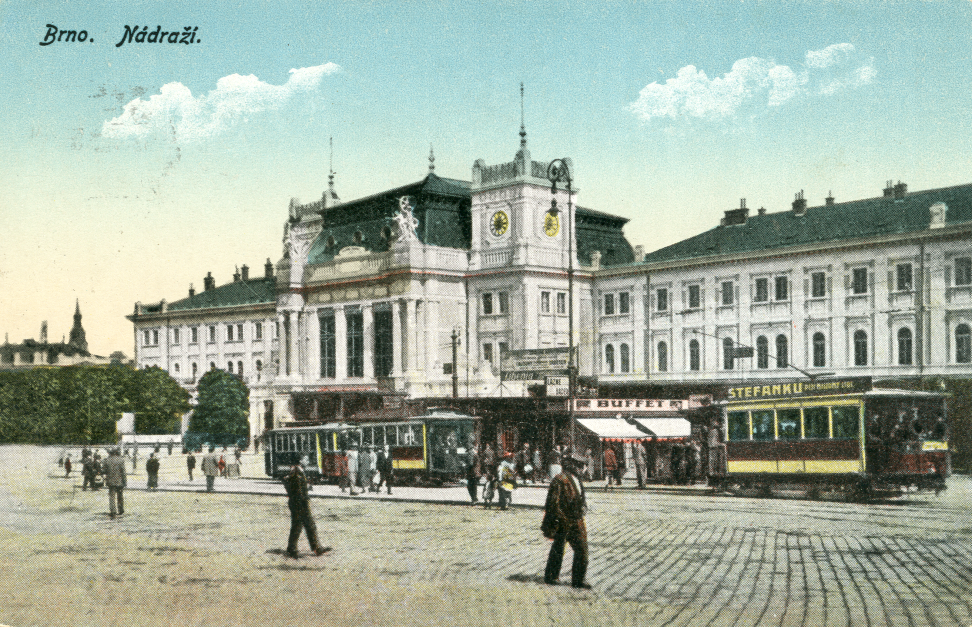 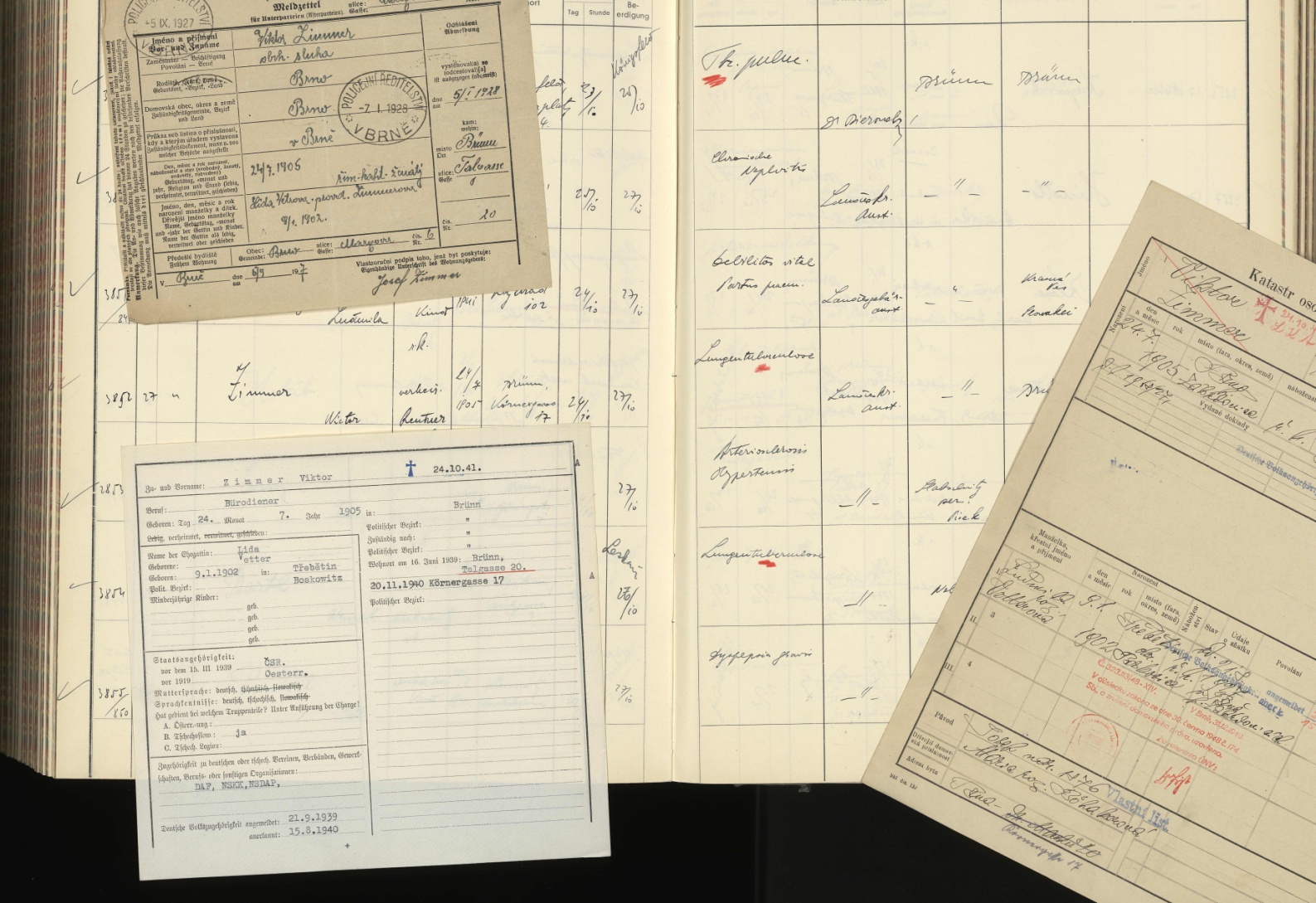 Zpřístupnění a ochrana archiválií
digitalizace a webové zpřístupnění studijních kopií
evidenční typy archiválií
matriky
pozemkové knihy
sčítání lidu
pobytové evidence
domovské evidence
katastry
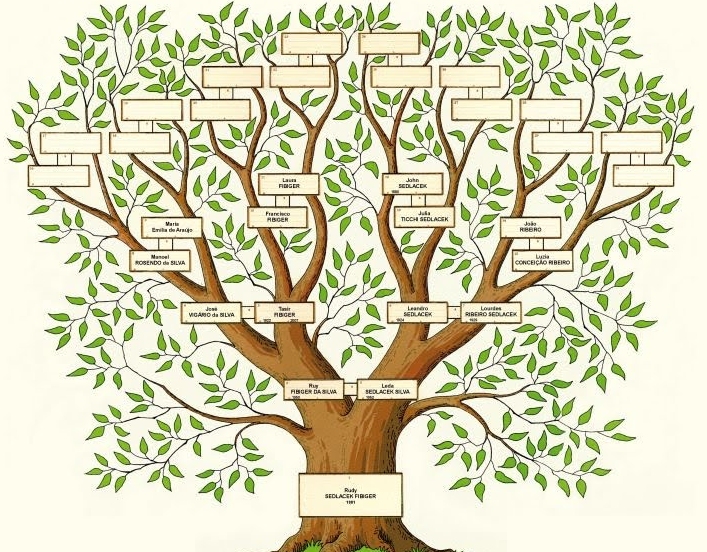 Vlastní iniciativa archivů a archivářů
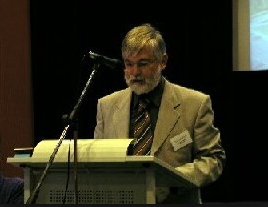 vydávání edic a publikací
publikační činnost archivářů
pořádání výstav
pořádání přednášek
pořádání konferencí, sympozií
spolupráce na projektech
celostátní akce
soupisy
encyklopedie
granty, média apod.
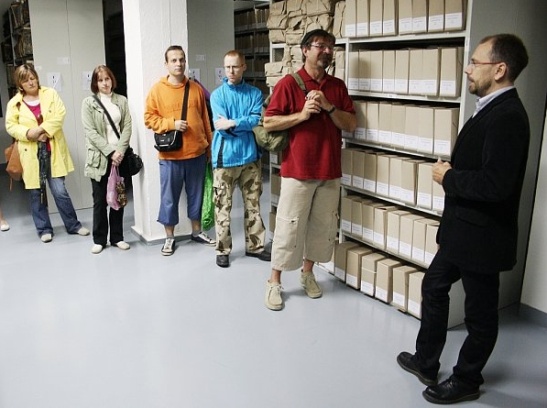 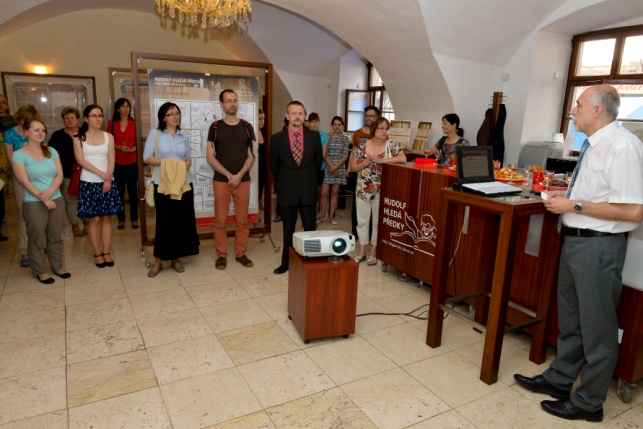 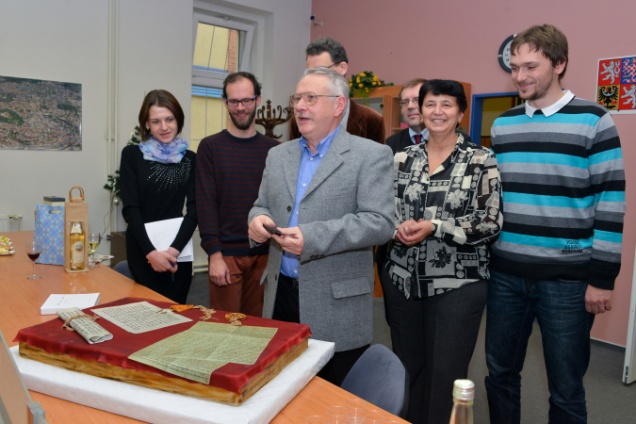